A child’s War
Years 5 & 6
Autumn Term September 2021
TOPIC OVERVIEW
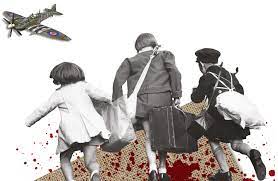 As Historians, we’ll imagine what it was like to be evacuated and live with a family other than our own. We’ll plot the events of the Second World War on a timeline and learn about rationing, Pearl Harbour and the Battle of Britain. We’ll consider what it was like during the Blitz and how soldiers must have felt. Finally, we’ll find out what it was like going to school during the war by visiting STEAM  to take part in a wartime role play.
As  Scientists, we investigate how to send a coded message.  We’ll learn about Morse Code and design our own working circuit.
As Geographers, we’ll use maps to identify safe and dangerous places during the war including the cities and ports bombed during the Blitz.
As Design Technologists, we’ll make Anderson shelters and cook delicious war time food. We’ll learn more about the ‘make do and mend’ mentality and look at some examples for inspiration.
ENGLISH
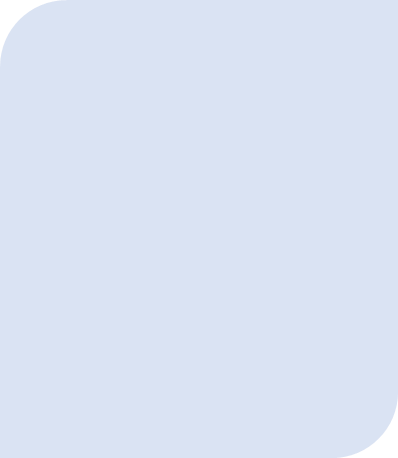 Letters: we’ll learn about evacuation and write letters to our families ‘back home’
Diaries: after reading an extract from Anne Frank’s diary we’ll write our own
Persuasive writing: we’ll make persuasive posters to support the war effort
Speeches: we’ll reflect on Winston Churchill’s speeches and write our own
Narrative dialogue: we’ll write a wartime story that opens with dialogue
Class text: The Lion, the Witch, and the Wardrobe by C.S. Lewis.

How you can help at home:
Ensure homework is completed
Discuss newly learnt words (spellings)
Encourage your child to read
MATHEMATICS
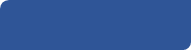 Children will be taught key aspects of the following:
Place Value
Addition
Subtraction
Multiplication
Division

How you can help at home:
Ensure your children completes Times Tables Rock Stars every week
Ensure homework is completed
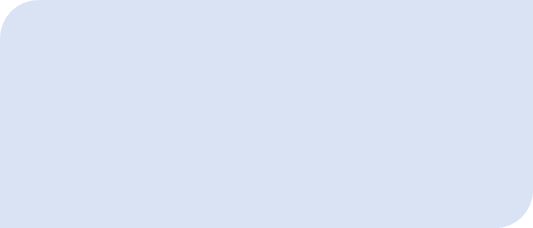 RE
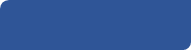 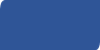 PSHE
Physical health and well-being
We will consider how our physical health can have a positive impact on our mental well-being including keeping active, eating well and getting good quality sleep.
Are the saints encouraging role models?
We will explore reasons behind the persecution of saints. We will then compare the saints to the person and persecution of Jesus.
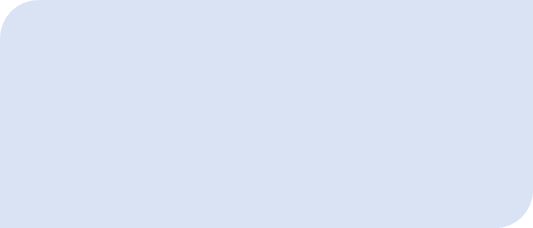 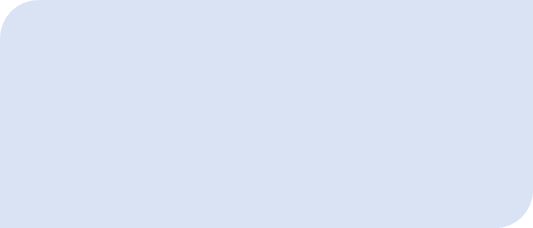 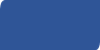 E-SAFETY & COMPUTING
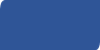 MUSIC
Music from the Second World War
We will listen to a range of sounds from the War, and think about how they make us feel. We will listen to popular wartime songs and learn how to compose and perform our own.
In E-safety we will explore on-line safety including privacy and security.

In Computing we will make a digital timeline of the Battle of Britain.
ART
PE
FRENCH
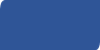 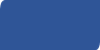 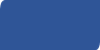 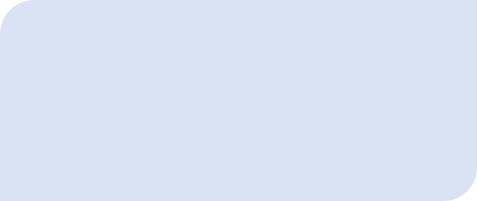 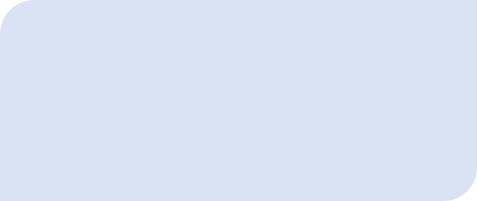 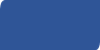 SMSC
Unique potential
We will explore what makes us special. What are our strengths and weaknesses?  How we can develop self-knowledge, self-esteem and  self-confidence.
Our surroundings
Children will be taught to speak with increasing confidence, fluency and spontaneity.  Topics for this term include: greetings, families, where I live, au café, au marche.
Wartime games and dances
We’ll play games and activities that were popular with children during the War and create our own wartime dances. We’ll also take part in gymnastics challenges.
Artists and techniques
We will explore the underground shelter drawings of Henry Moore and VE Day painting by L.S. Lowry.  We’ll then create our own artwork using a variety of techniques and materials.